Игра - драматизация сказки «Репка»
в старшей группы
Подготовила: воспитатель
О.В. Потлова
Задачи:
Обучающие:
Формировать умение читать текст выразительно, находя правильные жесты, мимику, 
интонации, верно расставляя логические ударения;
Расширять знания детей о театре;
Продолжать знакомить с театральными профессиями;
Развивающие:
Способствовать проявлению индивидуальности и неповторимости каждого ребёнка;
Развивать выразительную речь, артистизм;
Вызывать у детей желание помогать друг другу;
Воспитательные:
Воспитывать трудолюбие, ответственность;
Воспитывать интерес к литературному творчеству;
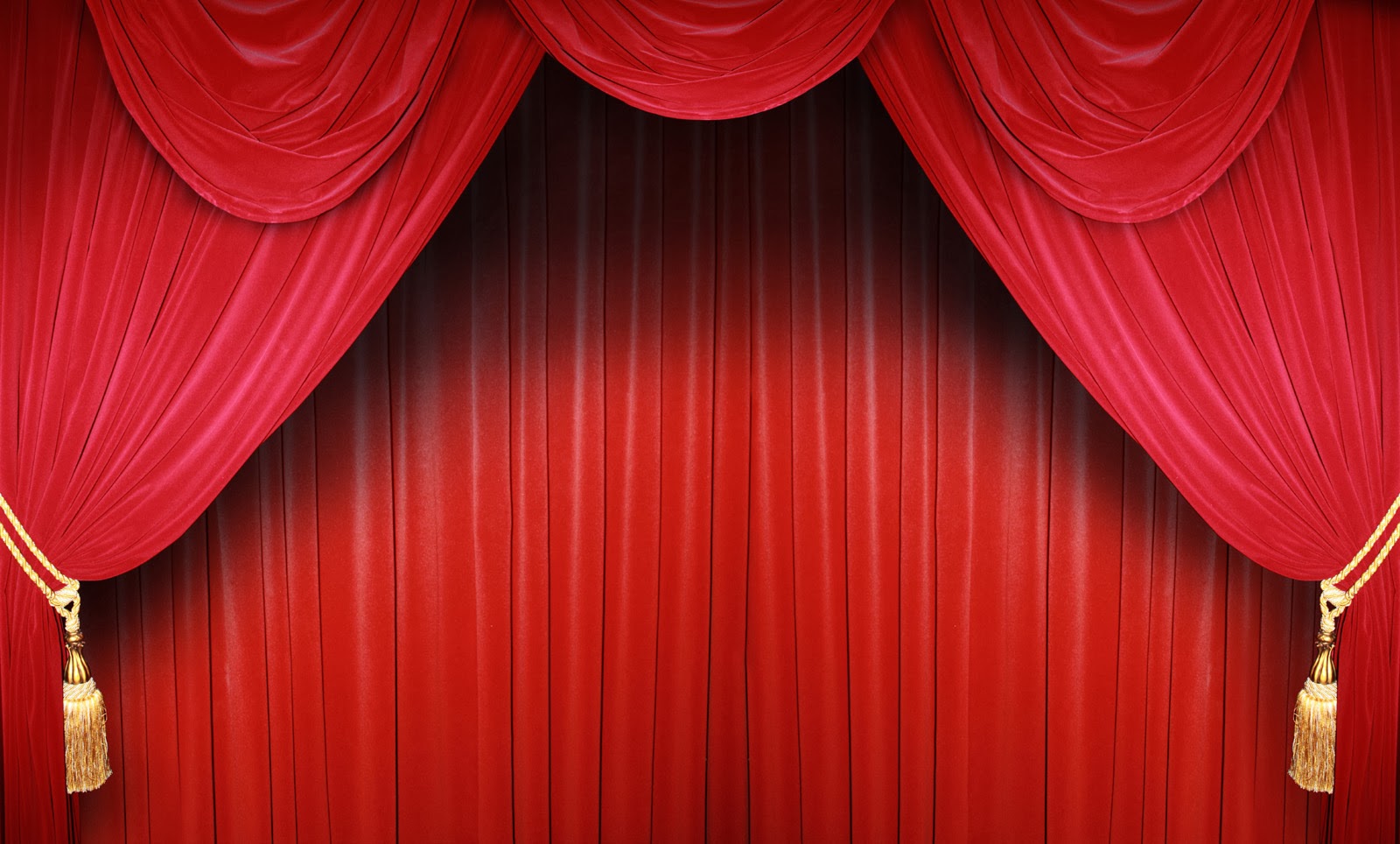 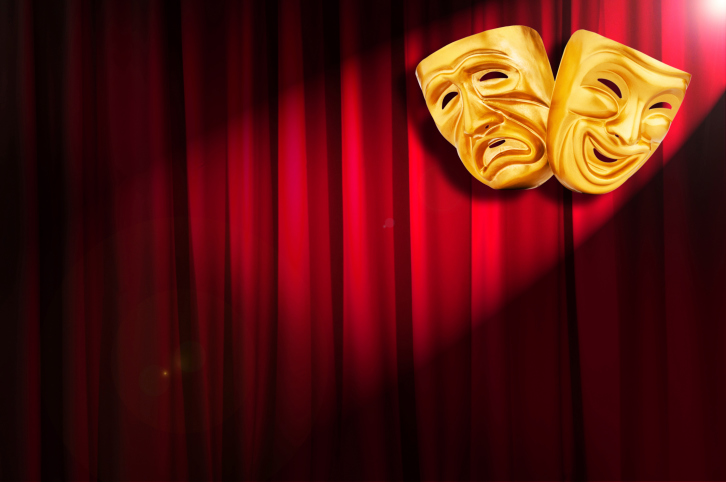 Волшебный мир театра
Здесь чудо рождается с третьим звонком!
Театра мир откроет нам свои кулисы-
И мы увидим чудеса и сказки.
Там есть актёры, зрители, актрисы,
Легко меняются герои, маски-
Какое чудо оказаться в сказке!
Театральный он работник –Постановок «дирижёр»,Управляющий спектаклем -Это, верно, …
(РЕЖИССЕР)
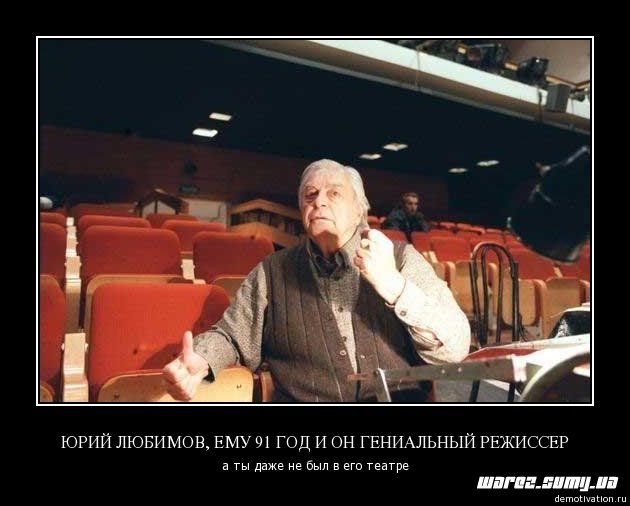 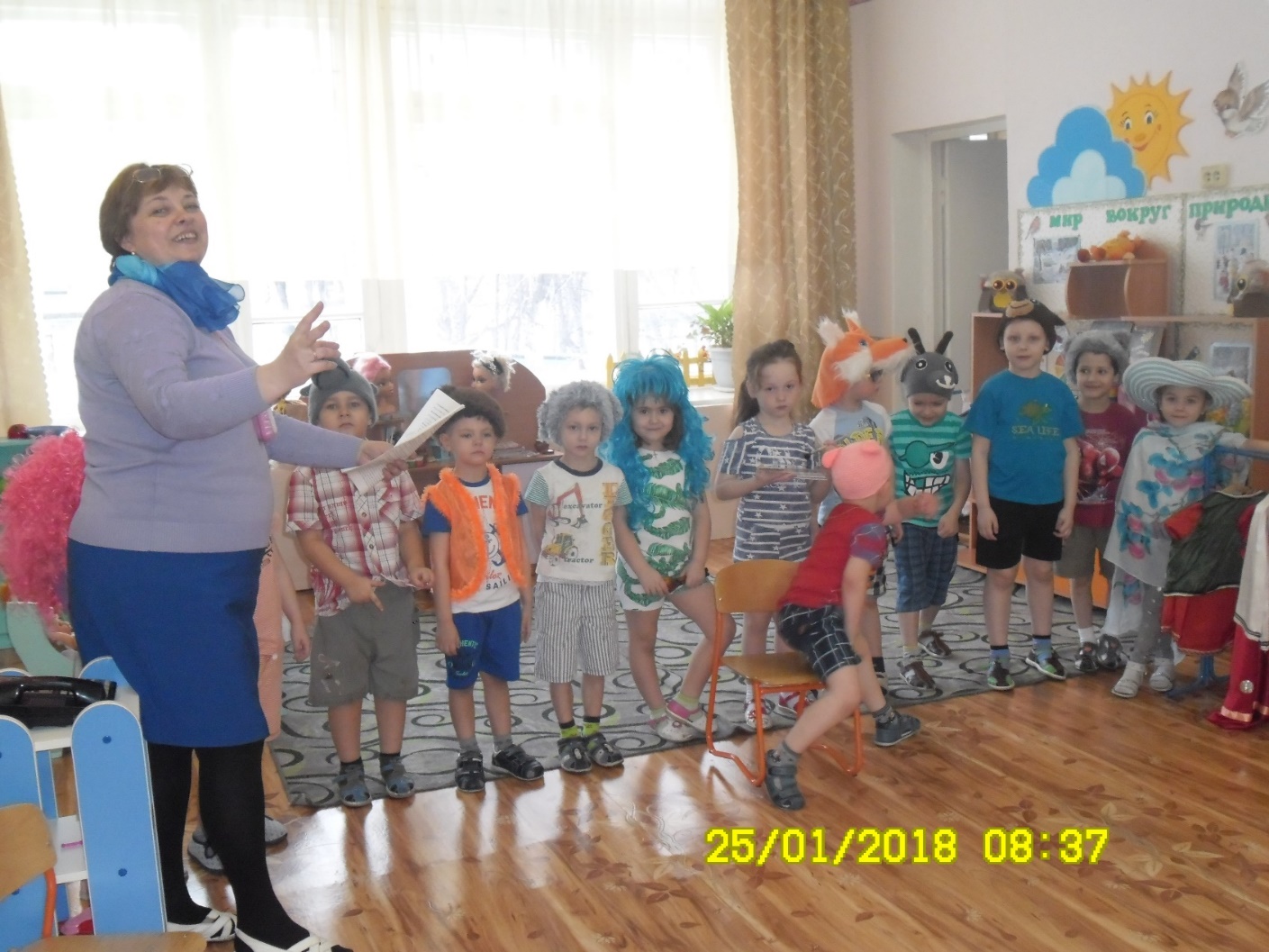 В оформлении лица – Парики, раскраска,И шиньоны, и накладки, И наклейки, маски – Это всё для грима нужно,Нужно всё, без спору.Нужно мастеру по гриму –Художнику-…
ГРИМЕРУ
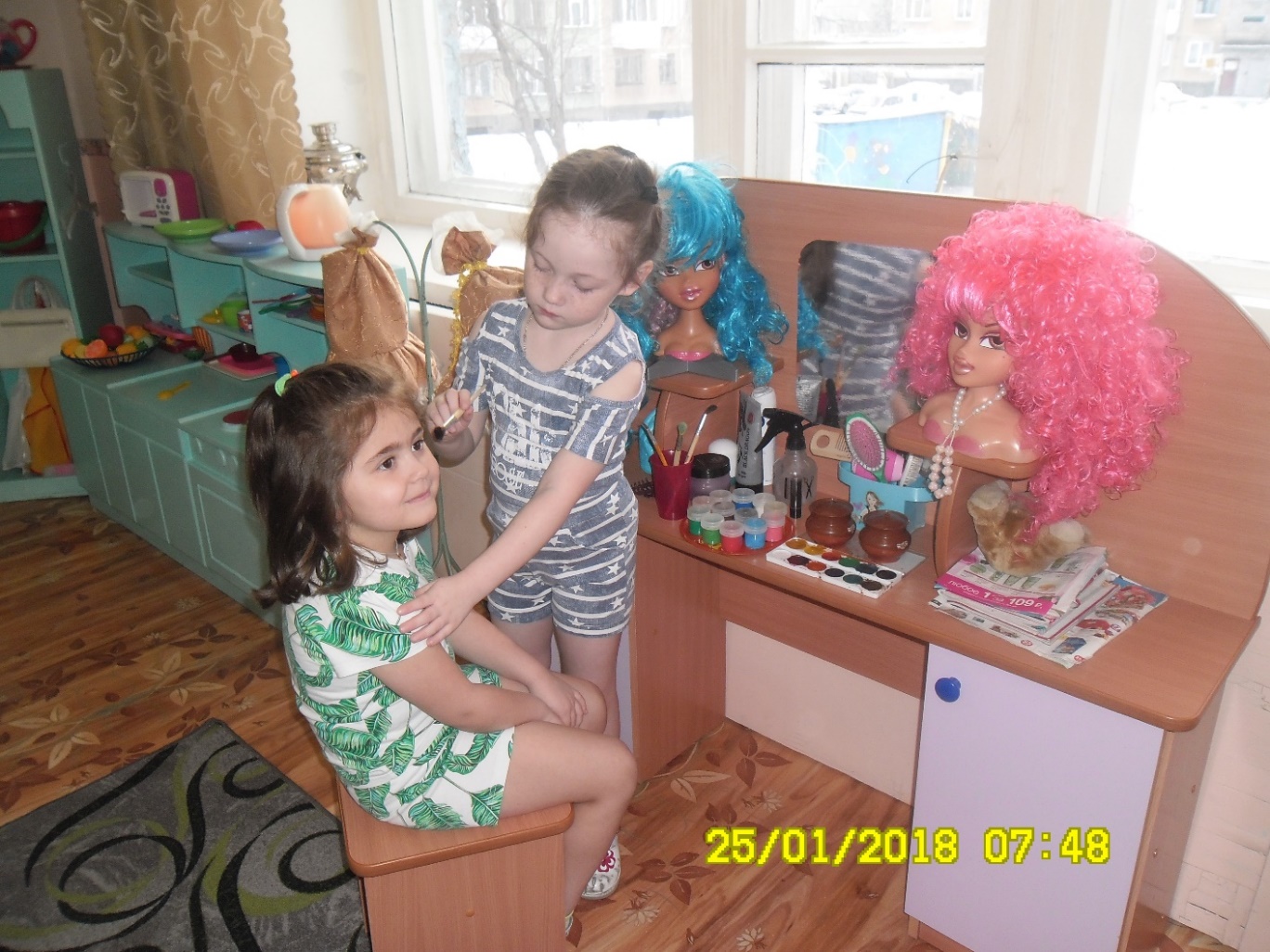 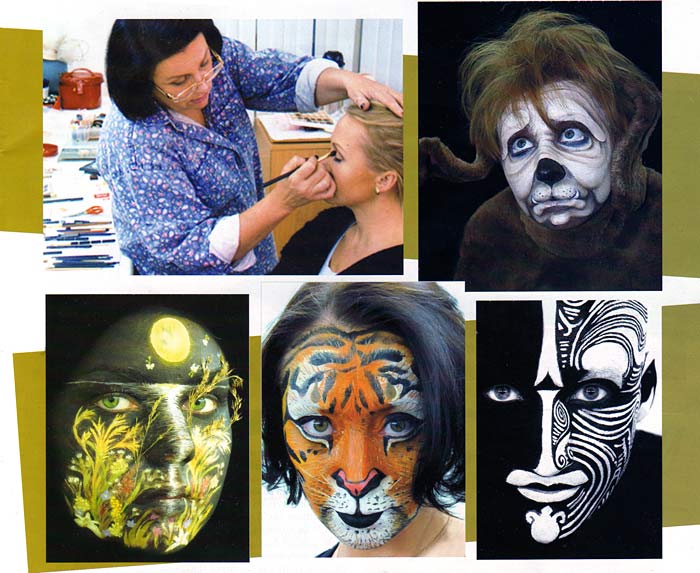 В театре работает, Одежду бережёт, Он гладит и штопает, Блёстки крепит, шьёт. Актёру примеряет Пиджак, например, Его профессия …КОСТЮМЕР
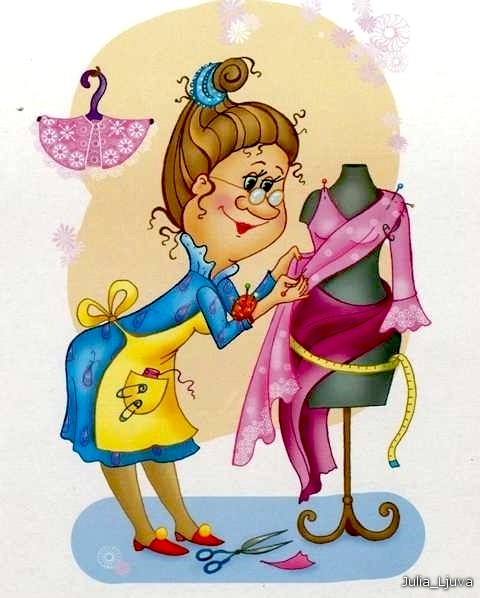 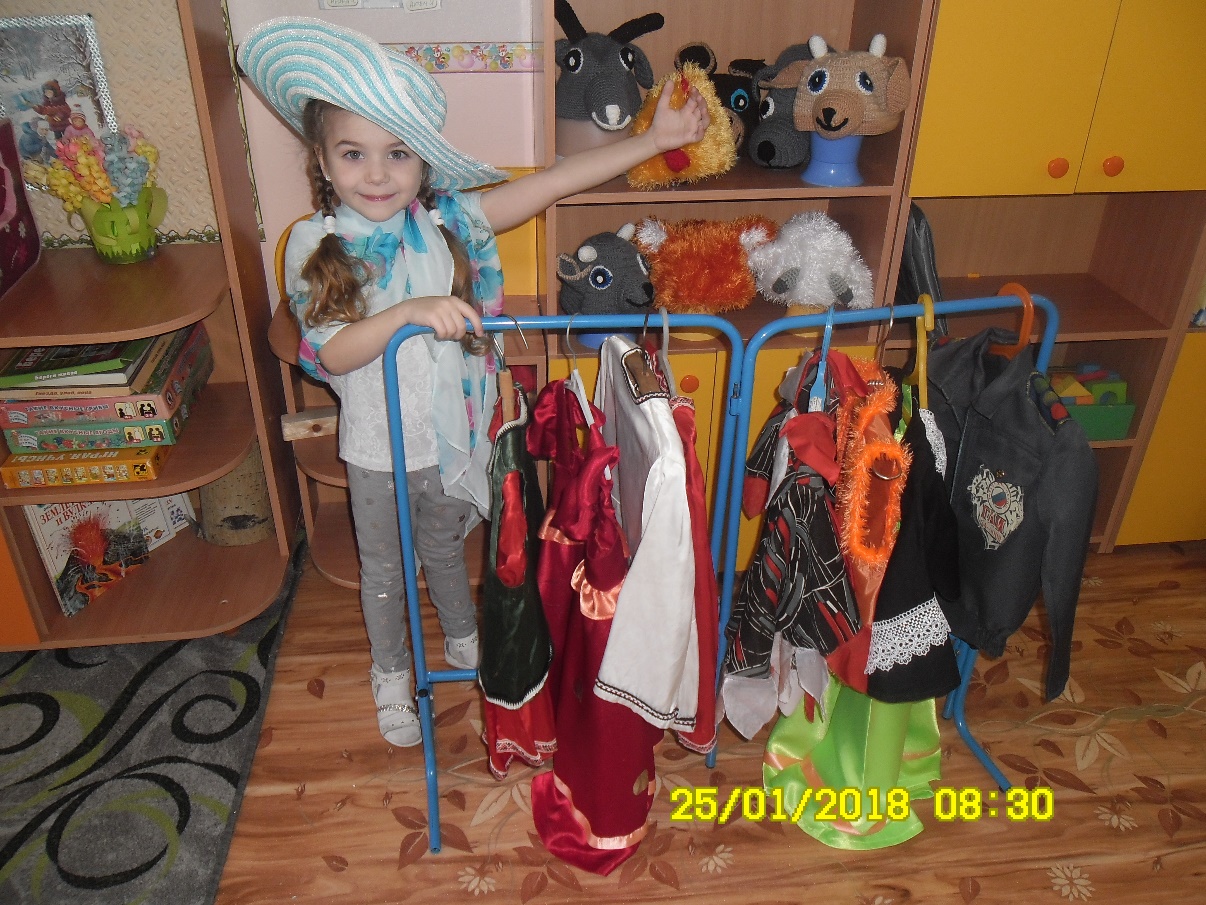 Хоть на съёмках кинокадра, Хоть на сцене здесь в театре, Мы послушны режиссёру Потому, что мы …АКТЕРЫ
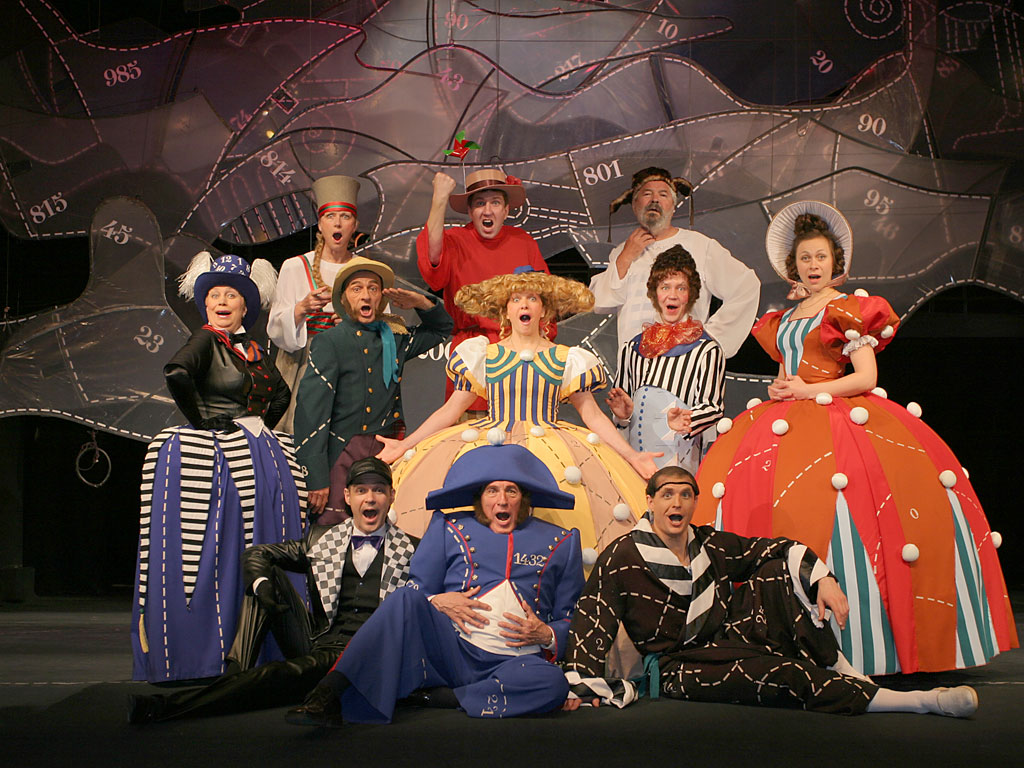 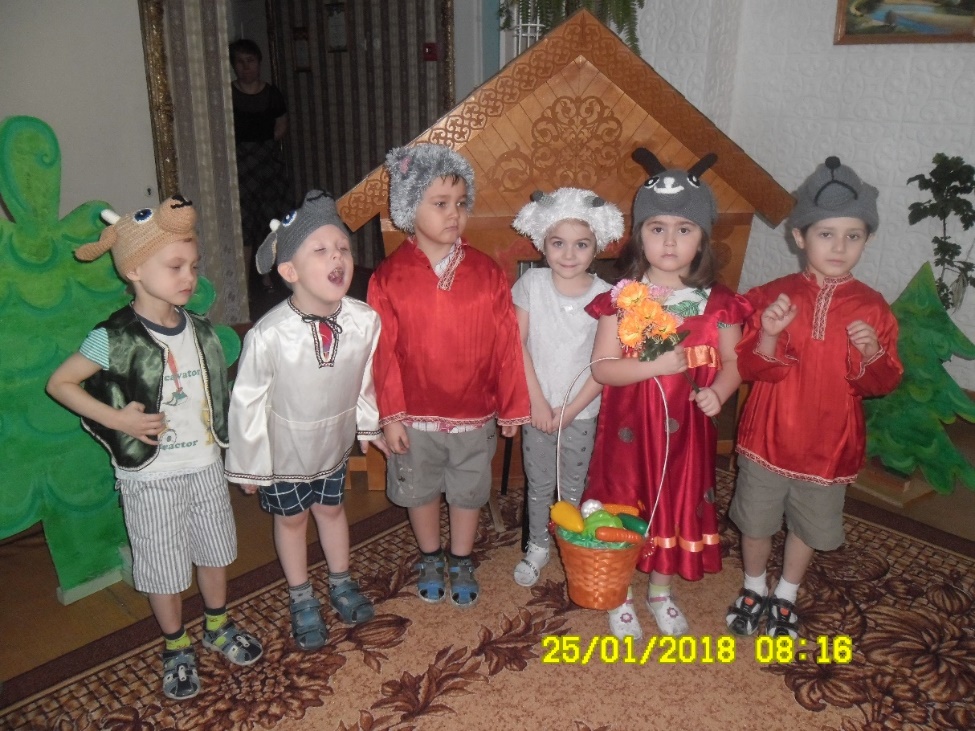 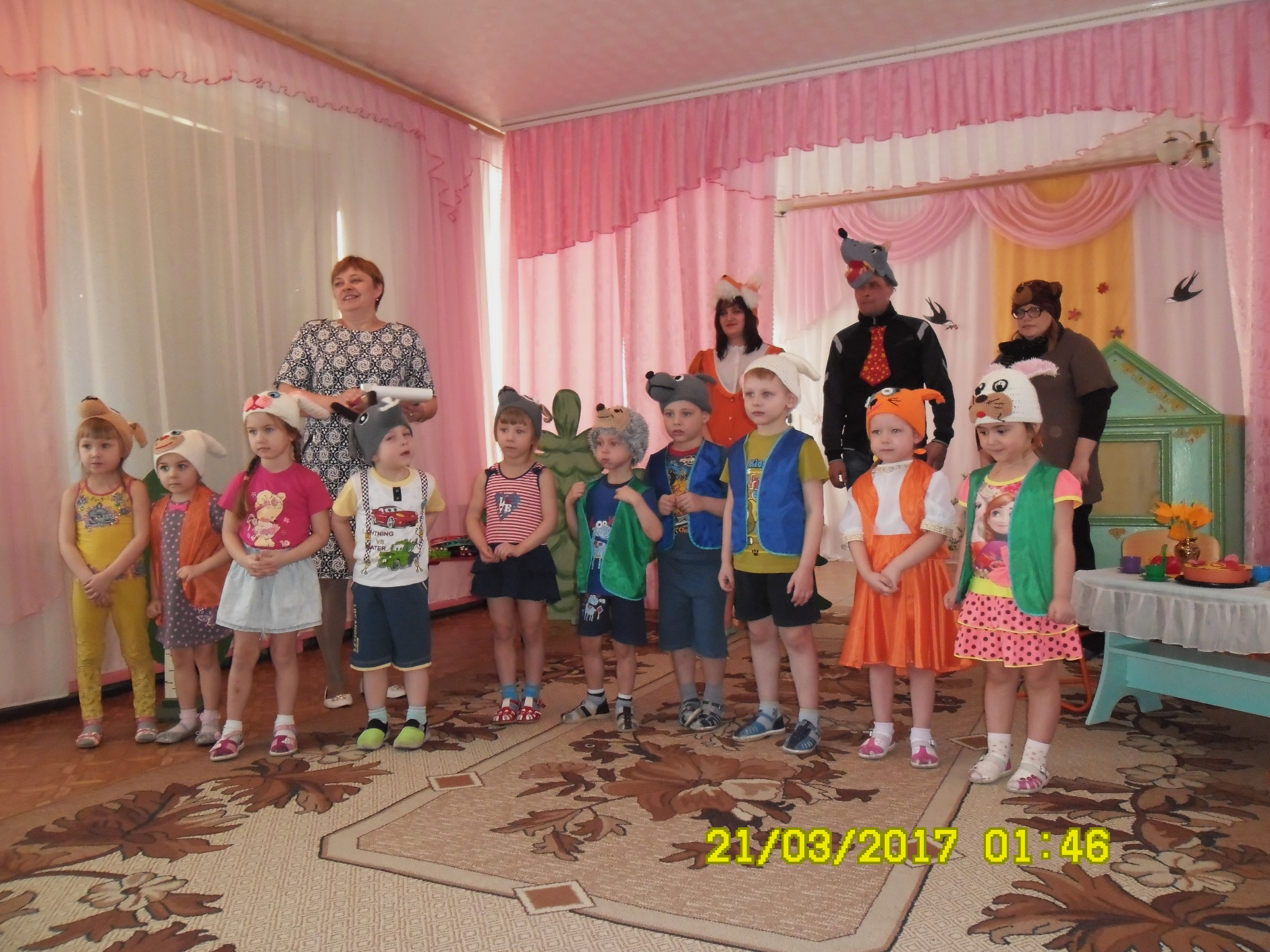 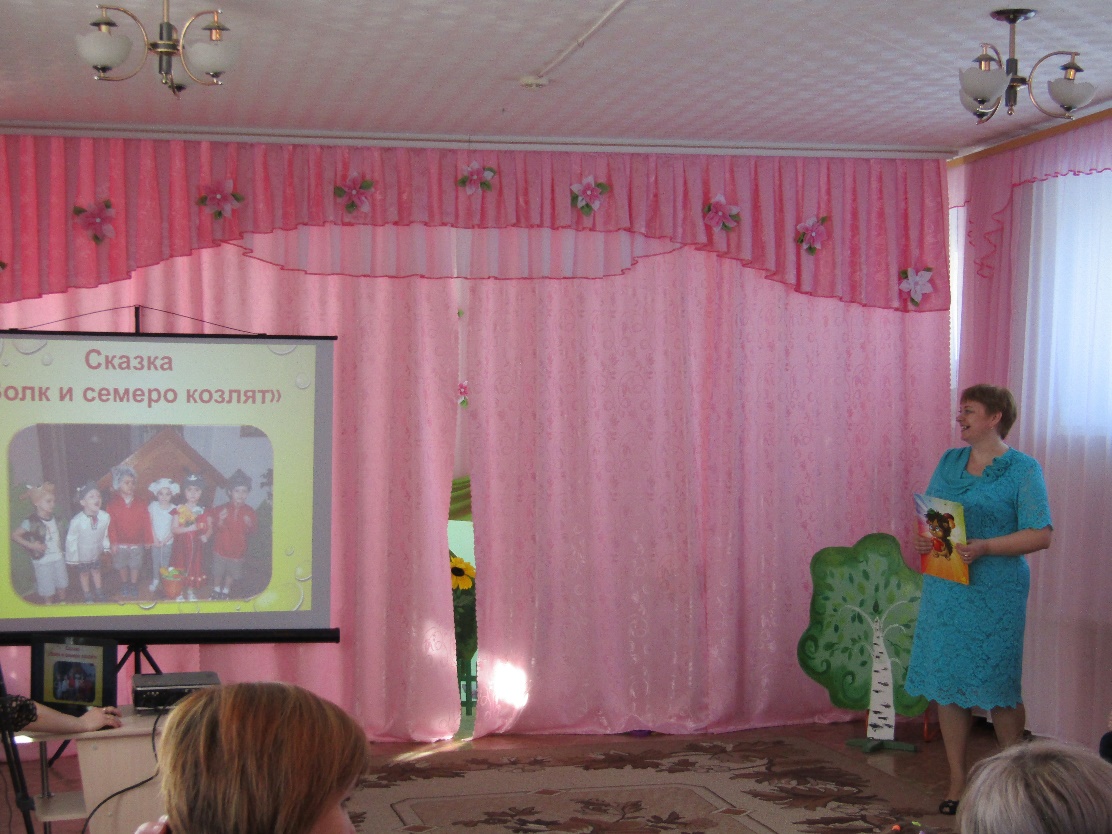 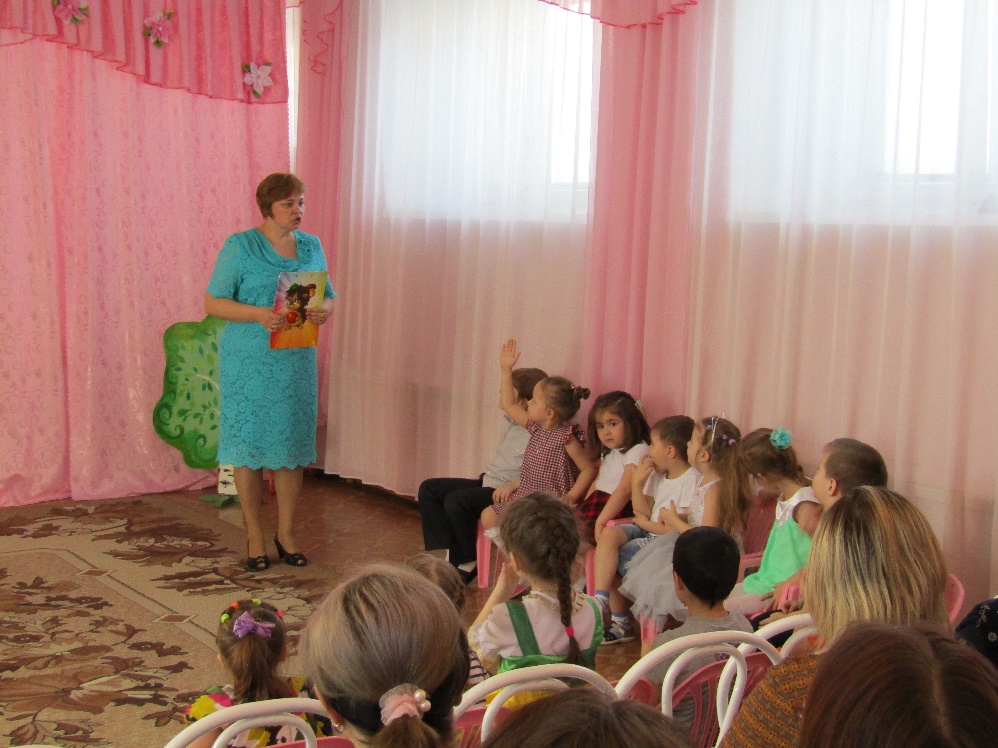 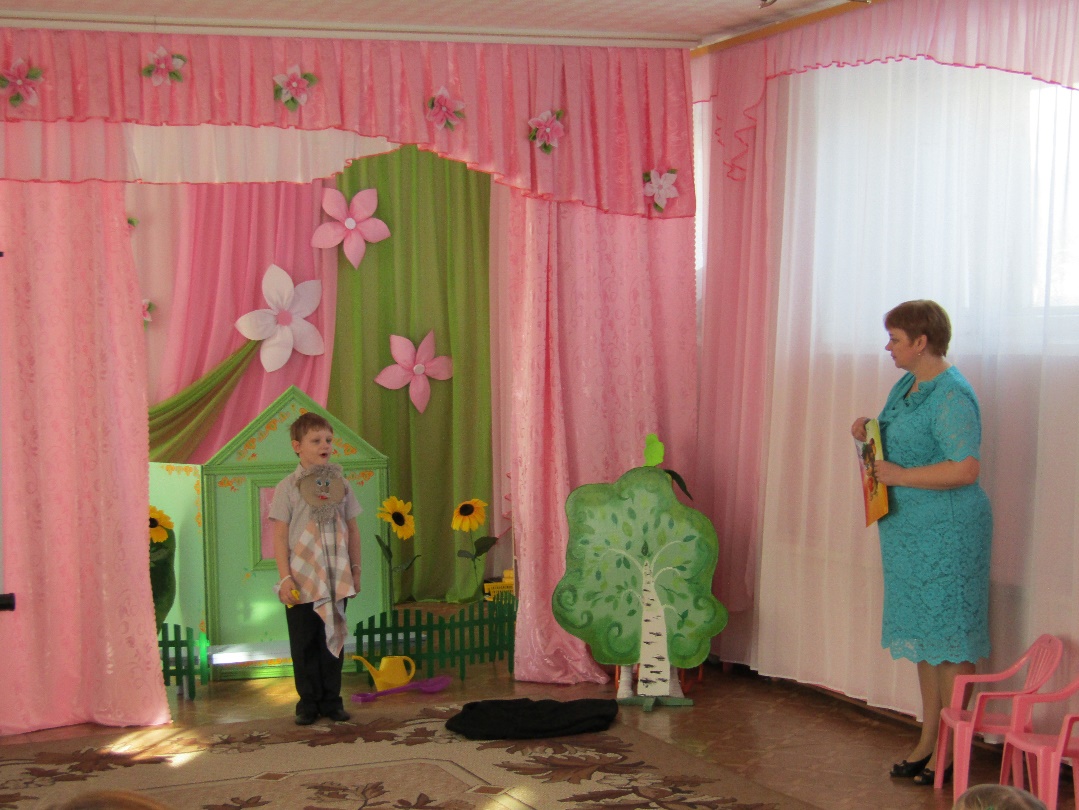 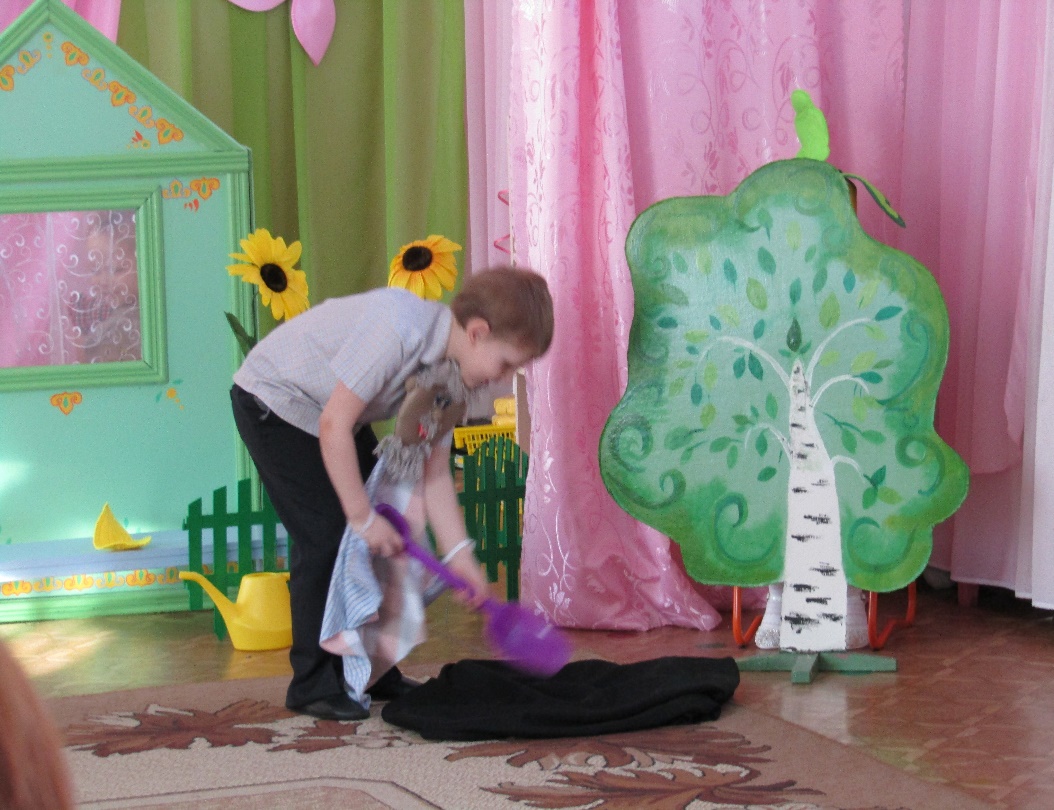 Ой. Беда-то, ой беда.
В огороде-лебеда.
Зря козу мы в прошлый год
Не пускали в огород.
Грядку я сейчас вскопаю, («копает»)
Только что сажать – не знаю.
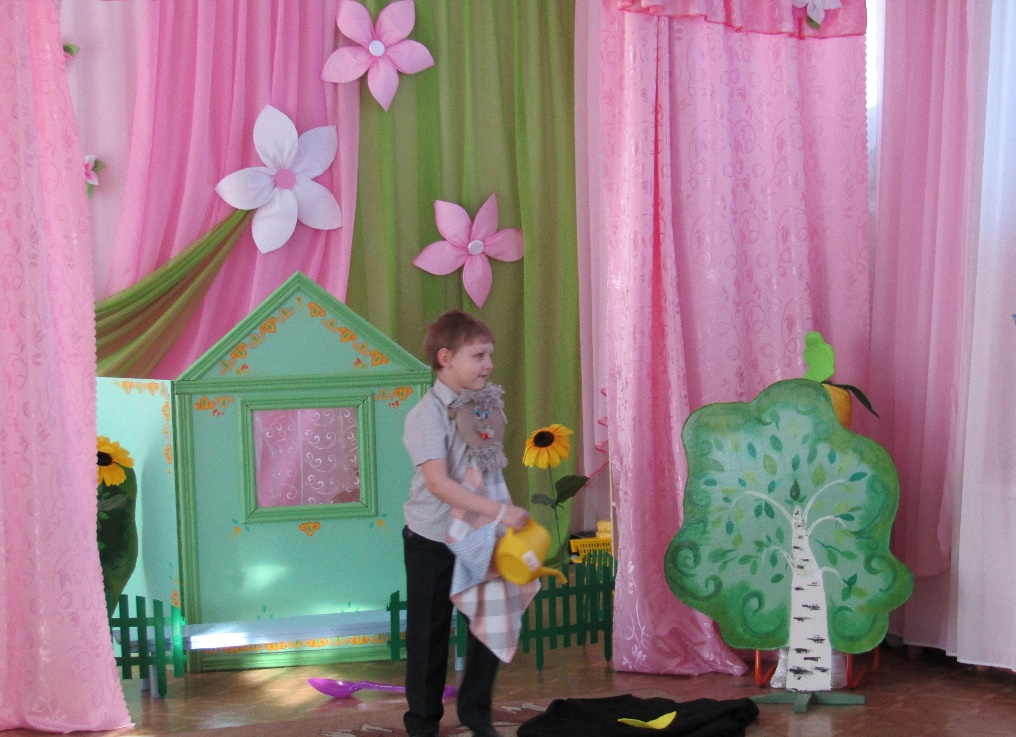 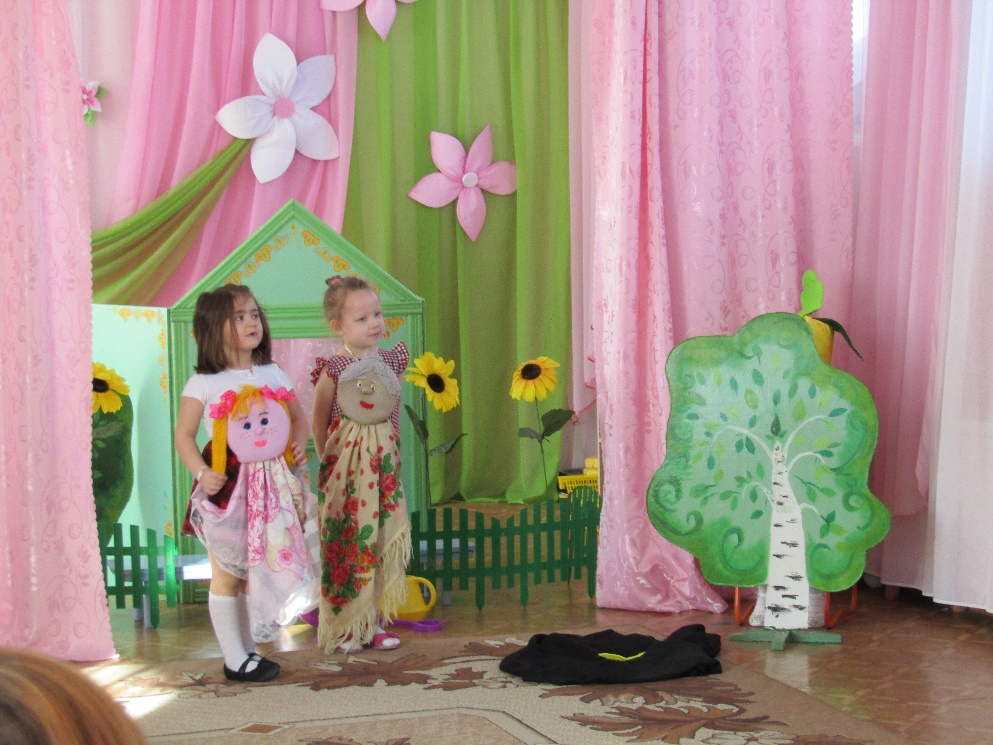 О! Лучше репку посажу!
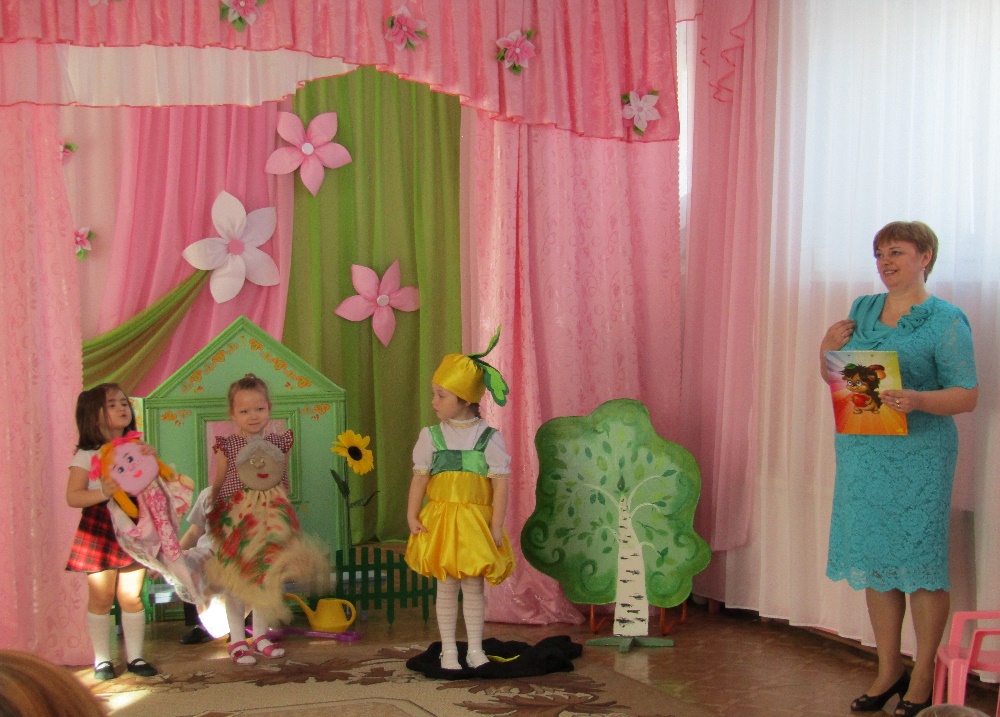 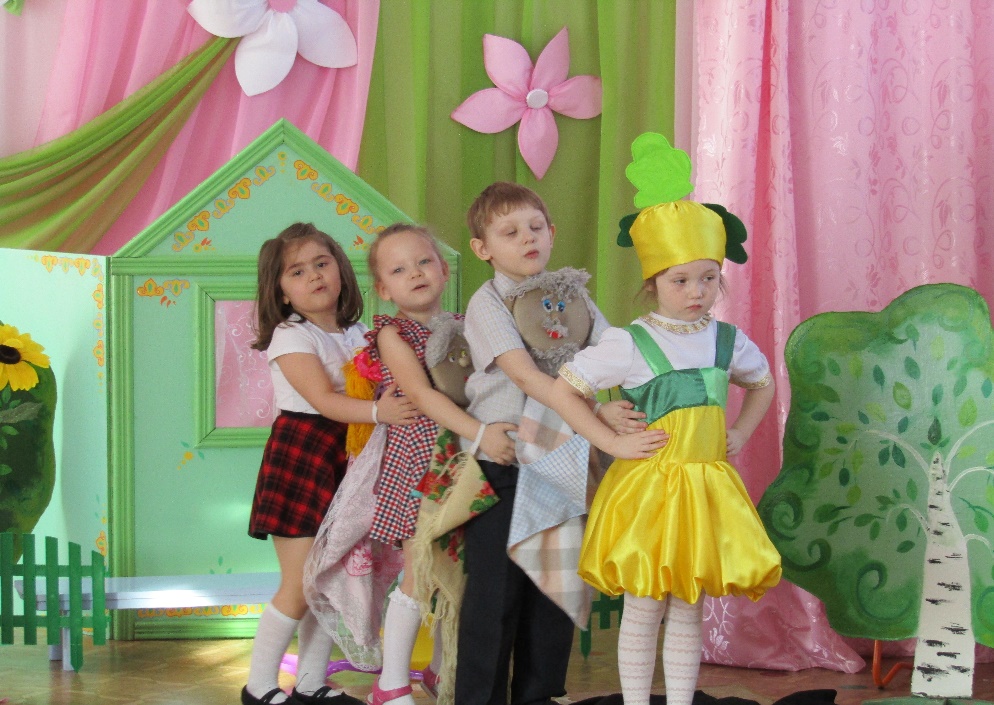 Репка я сладкая,
Выросла на грядке я.
Пришло время, нечего ждать:
Пора нам репочку рвать.
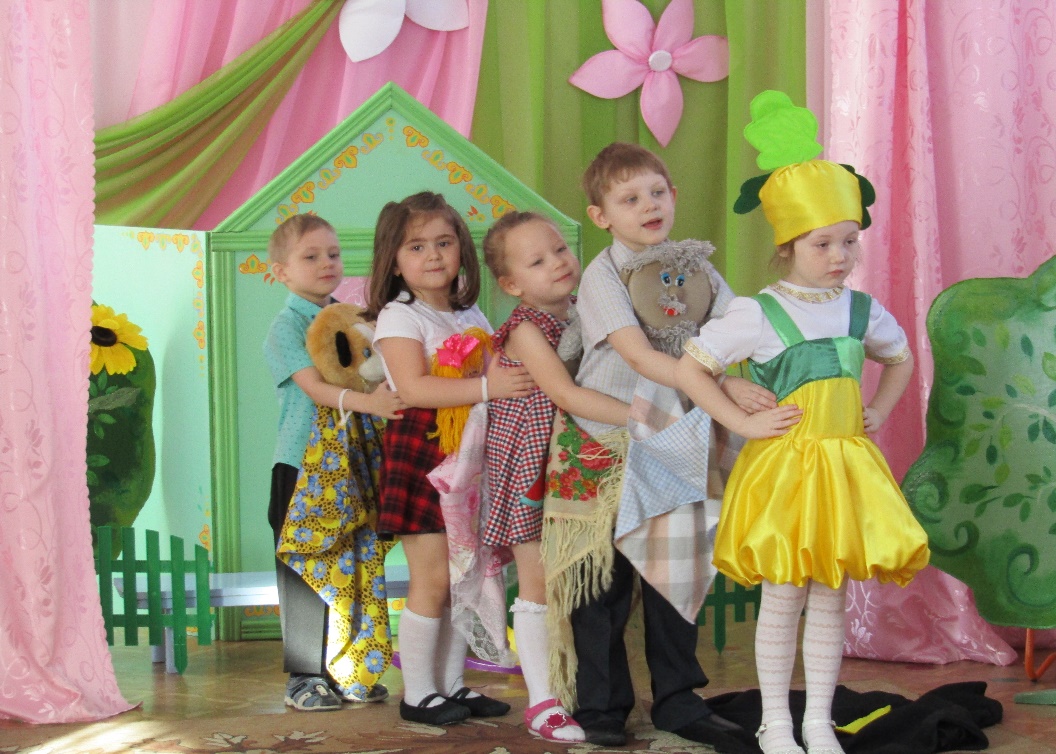 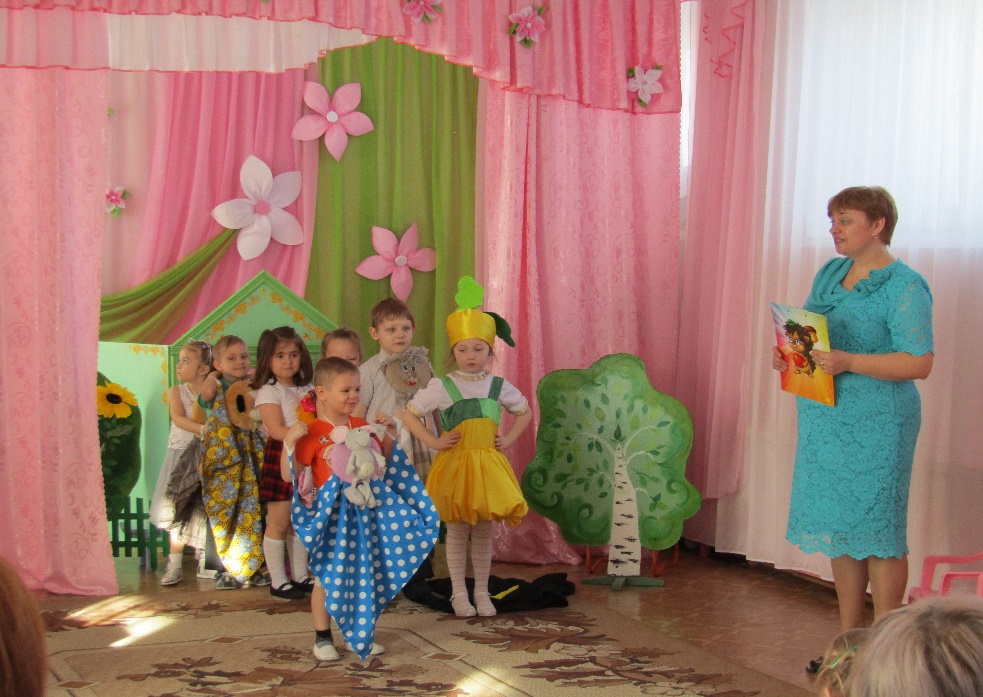 Хоть большая репка, 
Хоть сидела крепко,
Да работали мы дружно,
И лентяев нам не нужно.
Дети, дети не ленитесь!
Труд всегда приносит плод:
Будешь с молоду трудиться-
Встретишь старость без забот!
Спасибо за внимание!